CODE MODERNIZATION PROPOSALOverview for Community Meetings
Updating  the Permit Processing Framework 
Agricultural Regulations 
Wineries and Breweries
Temporary uses and structures
Limits to weddings on residential property 
Revisions to site standards for multi-family zone district
Revisions to permit process for accessory structures
9/15/2015
Overview
Structure of the Presentation
Overview of Draft Code Modernization Proposal
History of the Project
Permit framework
Agricultural regulations, including wineries and breweries
Updating other policies and code provisions

Detailed review of proposal for weddings, community events, and temporary permits

Next steps

Questions and comments?
9/15/2015
Overview
Why Update Land Use Regulations?
Difficulties for individual permit applicants:
Confusing and complicated permit framework with different interpretations  
Expensive and lengthy permit reviews with uncertain outcomes
Outdated regulations for agricultural properties
Unnecessarily complex permit process for some projects, e.g.:
Small agricultural greenhouse, new commercial tenant, new apartment building 

	Resulting  in difficulties for  the community:
Widespread illegal construction that may be unsafe, or may not comply with site standards or environmental regulations
Lack of community investment - housing and jobs

Goals: Straightforward regulations that all can be understood by all, with complete, consistent and efficient review of applications. 
Revise outdated regulations
Continue to protect the environment and the quality of neighborhoods.
9/15/2015
Overview
What is Code Modernization?
Modernize and Standardize the Permit framework, use clear nomenclature

Update regulations for agricultural uses to support local commercial agriculture, breweries and wineries

Update list of uses allowed in zone districts, with appropriate reviews for different project types 

Add language lacking in current code to regulate:
Limit commercial weddings on residential property
Community events
Newer types of temporary structures, such as PODS and light-frame tent structures
Revisions to site standards for the Multi-family zone district and to permit requirements for accessory structures			
Maintain regulations protecting the environment and neighborhood  quality
9/15/2015
Code Modernization: Development of the draft proposal
Overview
9/15/2015
[Speaker Notes: .]
Permit Framework
Permit Processing Framework
Introduce separate permits for uses (“Use permit”)  and physical site development  (“Site development permit”)
Allow principal permitted uses, where compatible with the zone district (professional office, retail)
Use standard, descriptive terms for permits and processes (e.g. “Conditional Use Permit”, “Minor Site Development permit”) in place of “levels”
Clarify which permits are subject to environmental review (“discretionary” vs. “ministerial”)
9/15/2015
New Permit Terms
9/15/2015
9/15/2015
Agriculture
Update Policies to Support Local Agriculture
Update policies to support diverse needs of local agriculture, from small diversified farms to large farming operations spread over multiple parcels, as identified in meetings with Farm Bureau, APAC
Accommodate the need for more agricultural support infrastructure such as agricultural research and development, as identified in the 2014 Economic Vitality Study
Recognize that activities such as on-farm retail and agricultural  services (equipment repair, delivering agricultural products, and equipment storage) are needed to support the basic farm activities of producing food, fiber and livestock, and are part of agriculture use sector
Support agricultural employee housing consistent with state law
Protect agricultural land and the viability of commercial agriculture consistent with Measure J







































s
9/15/2015
Agriculture
Proposal Implements “Measure J” Policies
Text from Measure J (SCCC Chapter 17.01, Growth Management)

Findings. “Loss of Agricultural Lands. The County possesses significant agricultural lands, including prime agricultural lands, and agricultural lands which, while not defined as “prime,” are economically productive or potentially economically productive. Such agricultural lands are a local, State and national resource, which should be preserved. These agricultural lands are being lost to development, and the continued viability of commercial agriculture in Santa Cruz County is threatened by rapid population growth and inappropriately placed development.”

“Preserve Agricultural Lands. It shall be the policy of Santa Cruz County that prime agricultural lands and lands which are economically productive when used for agriculture shall be preserved for agricultural use.”

Agricultural update implements Measure J:
Updated regulations to support viable local agriculture, as identified by the 
	Farm Bureau
Maintains existing restrictions against converting agricultural land to other uses (residential or commercial) to protect farmland
Continues to prohibit subdivisions on CA land for non–agricultural purposes 
Preserves agricultural land thru siting requirements, discretionary permits.
9/15/2015
Agriculture
Modern Uses Added In Agricultural Districts
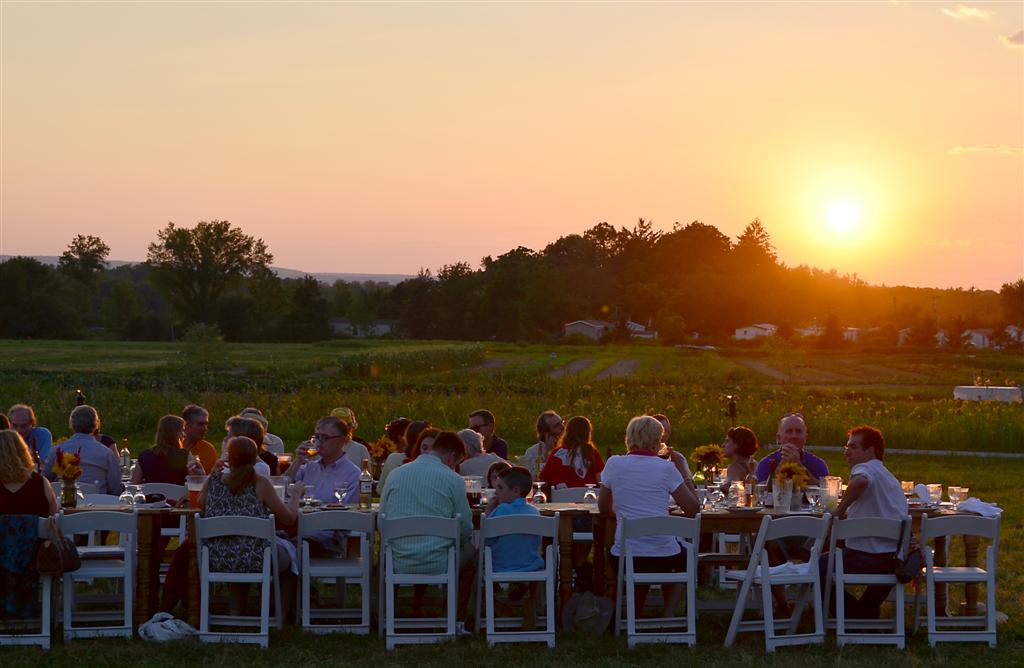 Agritourism and Education (such as farm dinners, school visits)
Produce markets (subject to discretionary permit, local inventory requirement, and size limit)
Farmstay/Homestay (up to 6 guest rooms in residential buildings that are already allowed by the code, criteria to prevent “motels”)
Research and Development (ancillary to farming, subject to discretionary permit over 2500 sq ft, criteria to minimize disturbance and protect type I-III soil
9/15/2015
Agriculture
Additional Updates for Agriculture
Incorporate State law that requires housing for agricultural employees to be treated as an agricultural use - up to 12 units/36 beds “by right.”
Allow Consideration of > 12 units/ 36 beds with discretionary permit and CEQA Review
Subject to Planning Commission public hearing, siting criteria, and limits on project size as needed to protect agricultural soils
Allow ADUs on CA  and A “by right”, as allowed throughout the County wehre there is a principal single family home
Broaden the agricultural services and support activities allowed on CA and A, such as farm equipment repair, subject to discretionary permits and CEQA review, with criteria and findings to protect agricultural land, such as:  
Avoiding/minimizing disturbance of Type l-lll soil,
Alternatives siting analysis for larger projects
Simplify greenhouse regulations
9/15/2015
Wineries
Wineries And Breweries
Issue with Current regulations:

Lack of standards for  wineries, especially for tastings and events, leads to varying outcomes.

Standards for wine tastings are difficult to enforce.
Goals of revised regulations:
Provide standards in code to support local wineries and breweries, allow on-site marketing necessary to many local operations
Protect residential neighborhoods and agricultural land from potential impacts.
9/15/2015
Wineries
Wineries and Breweries – Revised Standards
Continue to allow wineries in CA, A, RA and RR zonings*
Continue to require discretionary permit for all new wineries
New standards for promotional events, indoor and outdoor tasting, and other gatherings, subject to criteria and findings to standardize permit reviews
Size of structures, number of events, numbers of guests, and music are addressed
Special limits apply for wineries in the RA and RR zone districts, including event hours  and numbers of guests, to protect neighboring parcels
On agricultural sites, winery or brewery must be secondary to agricultural use, and sited to protect agricultural soil
Permit with neighborhood notice required for outdoor amplified music 
Weddings at wineries/ breweries require separate CUP approval, neighborhood meeting

* Also allowed in industrial, manufacturing and commercial zones
9/15/2015
Wineries
9/15/2015
Wineries
9/15/2015
Weddings
Commercial Weddings Secondary to a Residential Use
GOAL:  Limit commercial weddings on residential parcels, with standards to protect adjacent residences

Standards:
Allow only in rural areas outside the Coastal Zone, in the RA and RR zone districts
Always requires CUP and neighborhood meeting
Minimum parcel size of 8 acres to buffer from neighbors
Permit conditions establish maximum number of guests,  events per year, wedding hours, limitations on outdoor  music, as appropriate to the site and in response to neighborhood concerns
Required to provide for parking, emergency vehicle access, sanitation facilities and litter control
Must conform to noise limits in General Plan
Permit renewal required after 5 years
9/15/2015
Community Events
Community Events and Fundraisers on Private Residential Property
GOAL:  
	Provide streamlined review process for community events and fundraisers on private residential property, while providing standards and appropriate reviews to protect neighboring properties
Example: Bonny Doon Art and Wine Festival
STANDARDS: 
Allow in residential areas county-wide
One event requires a zoning clearance
Parking on or off-site required
Provide sanitation, control litter
Clearance by Fire Department, other agencies
Two or more events per year requires minor use permit
Permit conditions limiting event hours, frequency, outdoor amplified music, appropriate to the site and location
Renewal of minor use permit required every 5 years
9/15/2015
Temporary uses
Temporary Uses such as Sidewalk Sales and Farmers Markets
Temporary permit (Minor use permit ) 
Allow for up to 180 days per year, up to 3 years
Allowed in Commercial and Industrial districts
35% of parking lot, max.
Seasonal sales (e.g. pumpkins)
      exempt from permit requirement, 
      subject to special site standards 
      and limited hours
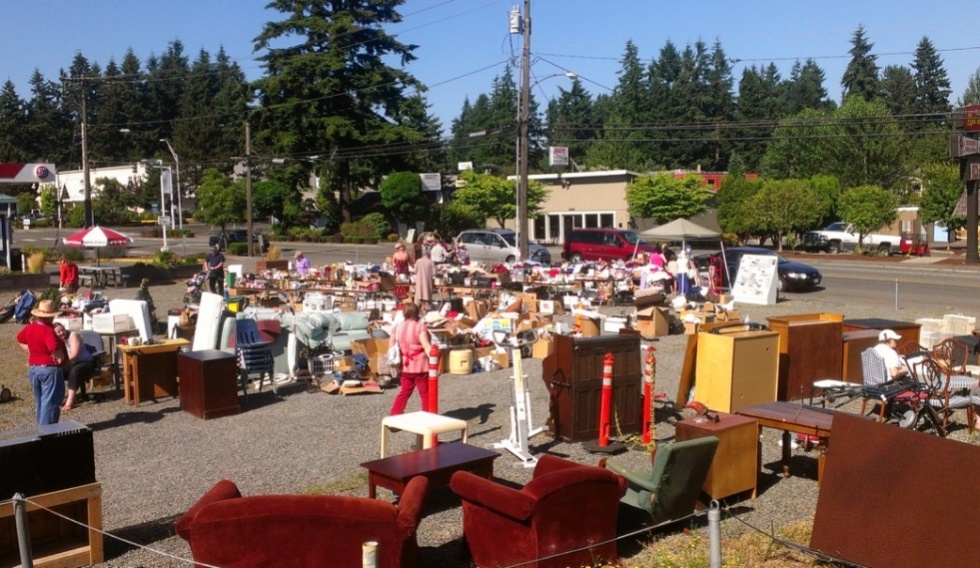 9/15/2015
Temp Structures
Temporary Storage Structures (PODS) - New
One POD-type storage structure allowed by right for up to 60 days.
Up to 180 days allowed with a Temporary Permit (MUP)
5 foot setbacks required.
Driveway location OK.
Allowed in the right of way with approval from Public Works.
Not allowed on vacant residential parcels, except with active building permit.
9/15/2015
Temp Structures
Temporary Tent Structures - New
One tent structure up to 300 sq ft. allowed for 6 months.
With Temporary Permit can remain up to 3 years and can >300 sq ft. 
Allowed in driveway
Standard setbacks apply except:
Open-sided tent structures qualify for reduced setback
5-ft from front and street side property lines
9/15/2015
Accessory and Multi-family standards
Cargo containers as non-habitable accessory structures, on rural parcels only - New
Not allowed on vacant residential parcel or in USL/RSL
Screened from view or designed for neighborhood compatibility
Only one container per parcel
Minor Use Permit required
Same size and use limits as standard accessory structures
9/15/2015
Accessory and Multi-family standards
And as habitable accessory structures
Not within Urban/ Rural Service Areas
Meet site standards for habitable accessory structures
In addition: 
Siding required, must reach to foundation.
Design, color and materials to complement existing buildings.
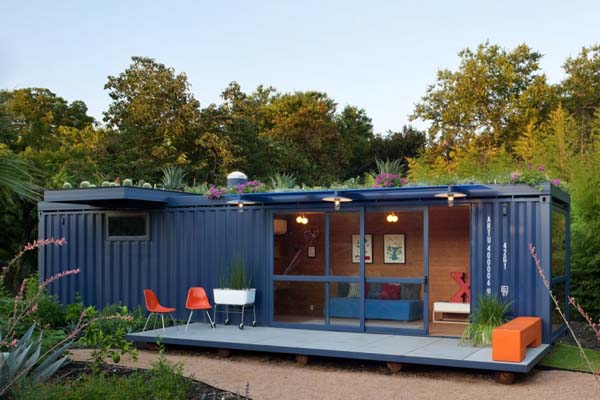 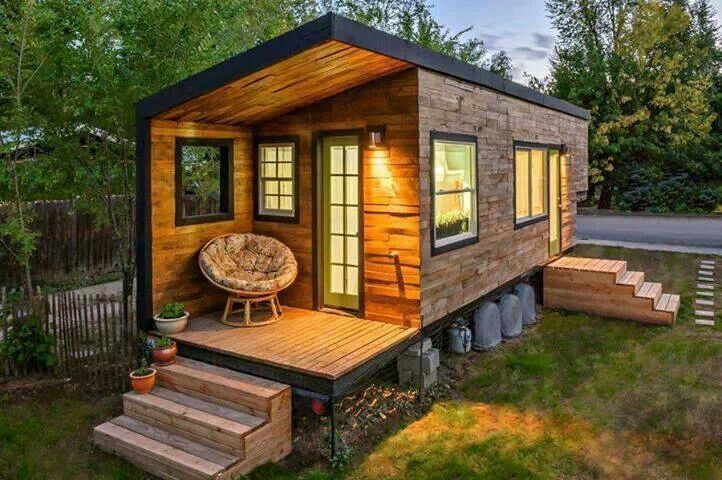 9/15/2015
Accessory and Multi-family standards
Revised Permit Process for Accessory Structures and Site Standards for Multi-family zone districts
Revise permit process for residential accessory structures, to allow more flexibility and more functional structures:

For habitable accessory structures in urban areas, do not require discretionary permit if within zoning district height limit (currently requires public hearing permit if over 17’)
For habitable accessory structures outside urban areas, allow 1,000 sq ft, 28 ft without discretionary review (currently requires public hearing to exceed 640 sq ft or 17’ height)
Allow shower or bathtub in non-habitable accessory structures “by right” (currently not allowed)
Allow toilet with building permit (currently requires discretionary permit)
9/15/2015
Accessory and Multi-family standards
Revise site standards for multi-family zone district, to make the construction of multi-family housing feasible:
Extend 3-story, 35 ft height limit allowed for affordable multi-family housing to all multi-family housing
Revise Floor Area Ratio standard to allow multi-family housing
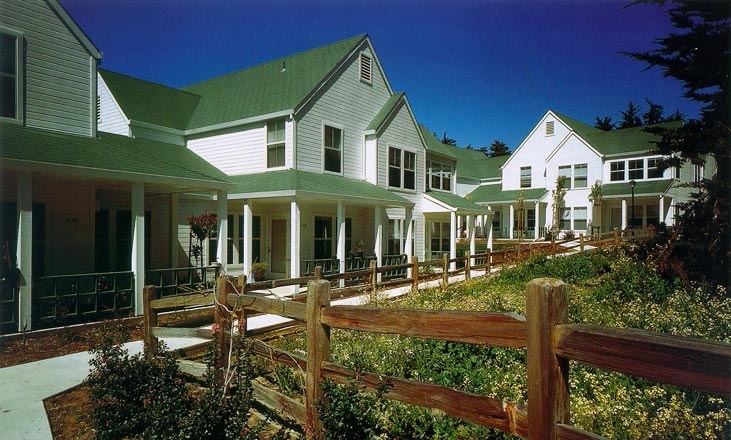 9/15/2015
Code Modernization: Development of the draft proposal
Overview
9/15/2015
COMMUNITY MEETINGS
9/15/2015
For more information:
Next steps
Review handouts provided
For complete information on the content of the code modernization proposal, visit Website at www.sccoplanning.com
On website, review previous Board letters, current drafts, and find out about upcoming meetings and hearings
Attend the Board of Supervisors  meeting on Sept. 29th

Thank you!
9/15/2015